Costanza di K* e K
a2NH
3
aN  a3H
2
2
[NH3]2
K =
N2(g)  +  3H2(g)		    2 NH3(g)
[N2] [H2]3
Valore della Costante
K*
K* =
a 400°C
K
K*
a 600°C
K
P atm
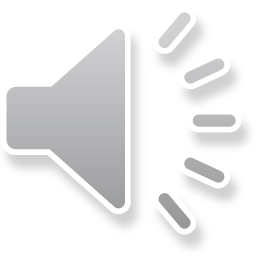 150
0
600
300
450
750
Principio di Le Chatelier negli Equilibri Chimici
Reazione esotermica, 
con contrazione di volume
N
+
3H
2NH
3(g)
2(g)
2(g)
P
Atm
H
2
N
+
NH
H
+
°C
2
2
3
NH
N
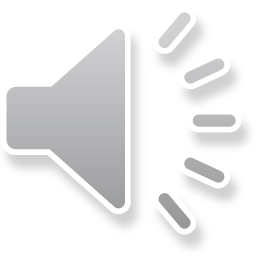 3
2
1° Variazioni di Concentrazione (a P, T costanti)
p2NH
nA
Kp =
3
pA =
P
=PXA
P H
pN
N
3
2
2
=
(PXNH )2
2
X  NH
1
Kp =
3
3
Aggiunta di H2 o di N2:	N2 +  3H2		2NH3
(PXN  ) (PXH )3
3
p2
X H
XN
2
2
2
2
Aggiunta di NH3:		N2 +  3H2		2NH3
A P = cost, se cresce XN  e/o XH  dovrà crescere XNH , cioè la reazione deve procedere verso destra.
2
2
3
Se cresce XNH , dovranno crescere XN e/o XH , e la reazione dovrà procedere verso sinistra.
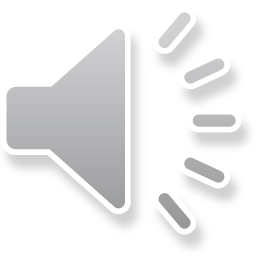 3
2
2
2° Variazioni di Pressione (a T, C costanti)
Kp =
2
X  NH
1
3
Se cresce P, dovrà crescere XNH  (e decrescere XH e XN ), affinché Kp possa restare costante, cioè la reazione deve procedere verso destra.
3
p2
X H
XN
3
2
2
2
2
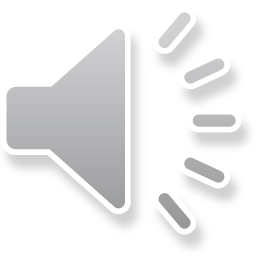 Aumento di P:		N2 +  3H2		2NH3
Se diminuisce P, dovrà decrescere XNH  (e crescere XH e XN ), cioè la reazione deve procedere verso sinistra.
2
3
Diminuzione di P:	N2 +  3H2		2NH3
2
3° Variazioni di Temperatura (a P, C costanti)
Aumento di T:		N2 +  3H2		2NH3
Diminuzione di T:	           N2 +  3H2		 2NH3
d(ln K)
DH°
=
dT
RT2
DH° < 0, reazione esotermica,
d(ln K)
< 0, cioè K decresce al crescere di T.
dT
se DH° > 0, reazione endotermica,
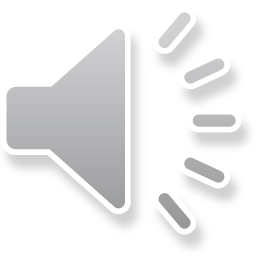 K cresce al crescere di T.
Equilibri eterogenei
T2
T1
T3
T4
CO2
CO2
CO2
CO2
CaCO3 +  CaO
CaCO3 +  CaO
CaCO3 +  CaO
CaCO3 +  CaO
CaCO3(s)		      CaO(s)  +  CO2(g)
aCaO  aCO
aCaO =  aCaCo  =  1,00
2
K* =
aCaCO
3
3
K* = aCO
Kp  =  pCO
2
2
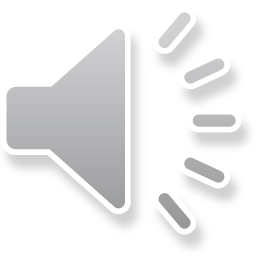 pCO  =  Kp  =  Cost
Ad ogni temperatura
2
Grado di dissociazione
b      c     d
A		   B  +  C  +  D  +  …..
c
b
d
n
a
n
a
n
a
n
a =
n(1-a)
Frazione di moli dissociate a partire da 1 mole
N° moli iniziali = n                       N° moli dissociate  =	na
N° molecole NON dissociate = n(1-a)
n = b + c + d + ...
n = 1 + 2 + 2 = 5
N° ioni formati dalla dissociazione =nna
N° totale di molecole + ioni = n - na + nna = n[1+(n - 1)a]
Fattore di van't Hoff (i):  Rapporto tra il numero di particelle (cioè ioni + molecole) dopo la dissociazione ed il numero iniziale di molecole
n[1+(n - 1)a]
i =
= 1+(n - 1)a
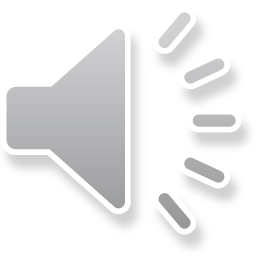 n
Per gli elettroliti:
p = cRT • i
Dt = Kcr •  m • i   ecc
na
na
[A+] [B-]
[AB]
n(1-a)
AB		 	A+  +  B-	   Kc =
na
n(1 - a)
[A+] = [B-] =
= ca
= C(1 - a)
[AB] =
V
V
c a2
n
a2
Kc =
Kc =
1 - a
1 - a
V
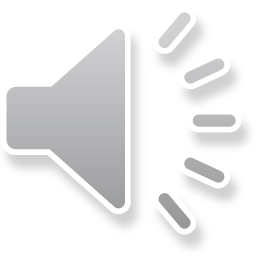 Il grado di dissociazione cresce con 
la diluizione
Equilibri omogenei
Dissociazione gassosa
COCl2		        CO    +   Cl2
(g)
(g)
(g)
n0a
[CO]  [Cl2]
n0(1-a)
[COCl2] =
[Cl2] =
[CO]  =
KC =
V
V
[COCl2]
n0a
n0a
n0
a2
a2
V
V
=
=  C0
KC =
n0(1-a)
V
1 - a
1 - a
V
Al crescere di V, deve crescere                 cioè a
a2
1 - a
Al crescere di P, V decresce, ed allora  diminuisce
Poiché la reazione di dissociazione è sempre endotermica, a
cresce con T
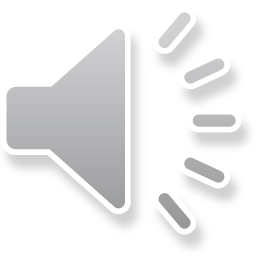 -
-
-
+
+
+
-
+
-
+
-
+
Conduttori di elettricità
= elettrone
Conduttori di 1a specie (metalli)
= ioni positivi
E
Conduttori di 
2° specie
E
-
+
-
+
-
-
+
+
+
+
-
-
+
-
-
Al catodo
Cu++  +  2e                        Cu  
2Cl-                                    Cl2  +  2e
ANODO
e
e
All’anodo
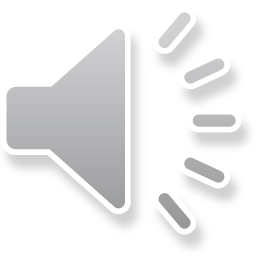 e
e
CATODO
Cu++
Cl-
Cl-
Cl-
Cu++
Cl-
Cl-
Cu++
Cl	-
Conducibilità delle soluzioni
Ampere
(A)
Volt
(V)
V
i =
R
Ohm
()
S
S
l
l
R =  
[]  = [R • l]
S
Un volume cubico di soluzione avente spigolo di cm 1 ha una resistenza pari a .
Nel sistema SI  si misura in  • m o più spesso nel sottomultiplo  • cm.
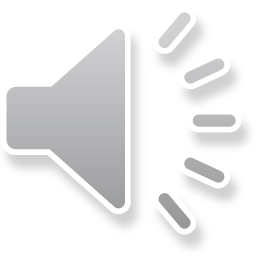 K = conduttanza

l
=

si definisce CONDUTTIVITA' o conducibilità specifica. 
Essa equivale alla conduttanza di un cubo di soluzione 
di 1 cm di lato. Si misura in -1cm-1. 
Dipende solo dalla natura del conduttore.
Per H2O purissima
			 = 4,3 • 10-18 -1cm-1 a 18°C
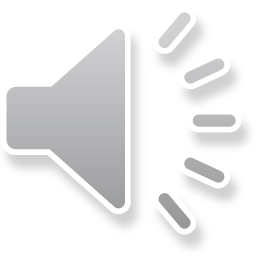 S
1
1
S

K =		   =			   =

R
l
l
Peso Equivalente (pE)
E' la quantità in peso di un elettrolita che, per completa dissociazione, libera ioni dei due segni aventi rispettivamente carica di +1 Faraday e -1 Faraday (Faraday = F, carica  di una mole di elettroni, uguale a  96.500 coulomb).
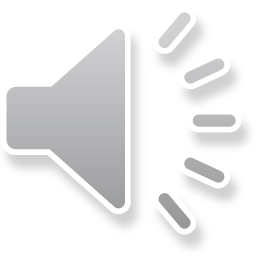 Alcuni Pesi Equivalenti (pE)
KCl	   K+     +    Cl-
1 mole	 1 mole	  1 mole


1 mole KCl = 1 equivalente
Carica cationi = 1 mole di 
			  carica positiva
Carica anioni = 1 mole di 
				elettroni
pE = peso formula
BaCl2	  Ba2+    +   2Cl-
1 mole	 1 mole	  2 moli

1 mole BaCl2 = 2 equivalenti
Carica cationi = 2 moli di 
			  carica positiva
Carica anioni = 2 moli di
				elettroni
pE = 1/2 peso formula
Carica cationi = 3 moli di 
			  carica positiva
Carica anioni = 3 moli di 
				elettroni
FeCl3	  Fe3+    +   3Cl-
1 mole	 1 mole	  3 moli

1 mole FeCl3 = 3 equivalenti
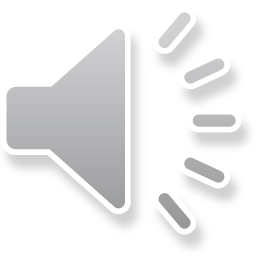 pE = 1/3 peso formula
Carica cationi = 6 moli di
			  carica positiva
Carica anioni = 6 moli di 
				elettroni
Al2(SO4)3       2Al3+ + 3SO42-
   1 mole	    2 moli    3 moli

1 mole Al2(SO4)3=
6 equivalenti
pE = 1/6 peso formula
Ti3(PO4)4       3Ti4+ + 4PO43-
   1 mole	    3 moli	   4 moli
1 mole Ti3(PO4)4=
12 equivalenti
Carica cationi = 12 moli di 
			  carica positiva
Carica anioni = 12 moli di 
				elettroni
pE = 1/12 peso formula
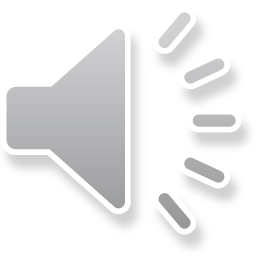